Mengenal Pernyataan kontrol
Pernyataan Kontrol Pada Program PHP
Pernyataan IF
	- If saja
	- If – else
	- if – elseif
Pernyataan Switch
For
While
- Do-While
Pernyataan if
BENTUK UMUM PERNYATAAN IF
Bentuk pernyataan if yang paling sederhana adalah sebagai berikut :
If (ekspresi)
	Pernyataan

Pada bagian pernyataan akan dijalankan kalau bagian ekspresi bernilai benar. Sekiranya jumlah pernyataan yang akan dijalankan oleh if lebih dari satu, maka bentuknya adalah :
If (ekspresi)
{
	pernyataan_1;
	…
	Pernyataan_2;
}
Pernyataan if pada PHP 
Berguna Untuk melakukan pengambilan Keputusan terhadap lebih dari
Satu alternatif.
C ontoh 1 (diskon1.php)
<html>
<head>
       <title>Contoh Penentuan Diskon</title>
</head>
<body>
    <?php
         $total_beli = 50000;
         $keterangan = "Tak dapat diskon";
         
         if ($total_beli >= 100000)
         $keterangan = "Dapat Diskon";
       
         print("$keterangan ");
    ?>
</body>
</html>
Simpan file di drive E:Xampp/Htdocs/folder masing-masing/Diskon1.php
Pernyataan  if-else
Bentuk  Umum   if-else
Bentuk ini melibatkan bagian else, formatnya adalah sebagai berikut :

If(ekspresi)
	Pernyataan_1
Else
	Pernyataan_2

Bagian pernyataan_1 akan dijalankan jika ekspresi bernilai benar, jika salah maka yang dijalankan adalah pernyataan_2.
Sekiranya jumlah pernyataan yang akan dijalankan oleh if atau else lebih dari satu, maka bentuknya adalah:
If(ekspresi) 
	{
	Pernyataan_1;
	…
	Pernyataan_n;
	}
Else
	{
	Pernyataan_1;
	…
	Pernyataan_n;
	}
Bentuk ini digunakan untuk mengambil keputusan yang melibatkan banyak alternatif.
Contoh 2 (diskon2.php)
<html>
<head>
       <title>Diskon 3</title>
</head>
<body>
     <Form Method = "GET">
           Besar Pembelian
           <input type= "TEXT" NAME="total_beli"><BR><BR>
           <input Type=Submit VALUE="Tentukan Diskon">
     </Form>
     <?php
           $total_beli = $_GET["total_beli"];
           if ($total_beli >= 100000)
              $diskon = 0.1 * $total_beli;
           else
	         $diskon = 0;

           echo "Diskon          = $diskon <br>";
           echo "Pembayaran      = ".($total_beli - $diskon);

      ?>
</body>
</html>
FUNGSI IF ELSEIF ELSE
fungsi if...elseif...else merupakan suatu fungsi dari pernyataan if yang dapat digunakan untuk memberikan bentuk penyelesaian jika pada suatu operasi terdapat beberapa pilihan seperti penentuan peringkat, pembagian kelas, perhitungan lembur, dll.
Bentuk Umum If – else - if
Bentuk umum pernyataan if-else-if adalah sebagai berikut:
If(ekspresi1){
	Pernyataan_1;
	…
	Pernyataan_n;
}
Elseif(ekspresi2){
	Pernyataan_1;
	…
	Pernyataan_n;
}
…
Else{
	Pernyataan_1;
	…
	Pernyataan_n;
}
Pernyataan switch
Pernyataan Switch
Switch merupakan suatu pernyataan yang digunakan untuk membandingkan variabel yang mempunyai beberapa nilai yang berbeda seperti hari, bulan, dan tahun kemudian dengan menggunakan fungsi dari switch, kita dapat mengambil nilai dari variabel yang berlaku.
Bentuk Umum  Switch
Switch(ekspresi)
{
	case ekspresi_case_1;
		Pernyataan_1;
		break;
	case ekspresi_case_2;
		Pernyataan_2;
		break;
	case ekspresi_case_3;
		…
	default:
		Pernyataan_n;
}
Contoh 4 (Hari2.php)
<HTML>
<HEAD>
<TITLE>Latihan Menentukan Nama Hari</TITLE>
</HEAD>
Hari ini:
<?php
  $nama_hari = date(“I");
  switch ($nama_hari)  {
     case ($nama_hari == "Sunday") :
        print("Minggu");
        break;
     case ($nama_hari == "Monday") :
        print("Senin");
        break;
     case ($nama_hari == "Tuesday") :
        print("Selasa");
        break;
case ($nama_hari == "Wednesday") :
        print("Rabu");
        break;
     case ($nama_hari == "Thursday") :
        print("Kamis");
        break;
     case ($nama_hari == "Friday") :
        print("Jumat");
        break;
     default :
        print("Sabtu");
  }
?>
</BODY>
</HTML>
Fungsi Date
Contoh Fungsi Date
<?php
  
$today = date("m.d.y");
echo "$today";
  
?>
TUGAS
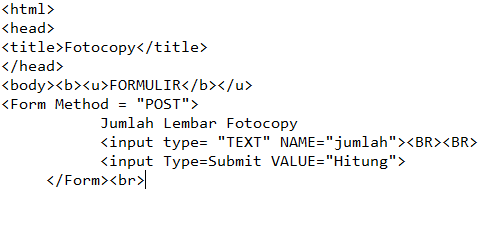 TUGAS
KETENTUAN
Nilai Akhir >= 90
Indeks Akhir =  A+
Keterangan  = Sangat Baik
Nilai Akhir >= 80
Indeks Akhir =  A
Keterangan = Baik
Nilai Akhir >= 70
Indeks Akhir =  B
Keterangan  = Cukup
Nilai Akhir >= 60
Indeks Akhir =  C
Keterangan  = Kurang
Nilai Akhir  
         -      Indeks  Akhir = D
Keterangan   = Sangat Kurang
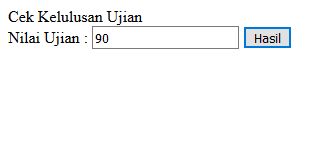 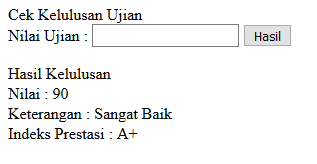 ATURAN  PENGERJAAN  TUGAS
Dikerjakan Menggunakan Bentuk Pengambilan keputusan If – Else – if atau Bentuk Switch.
DIKUMPULKAN MINGGU DEPAN MELALUI KULIAH ONLINE